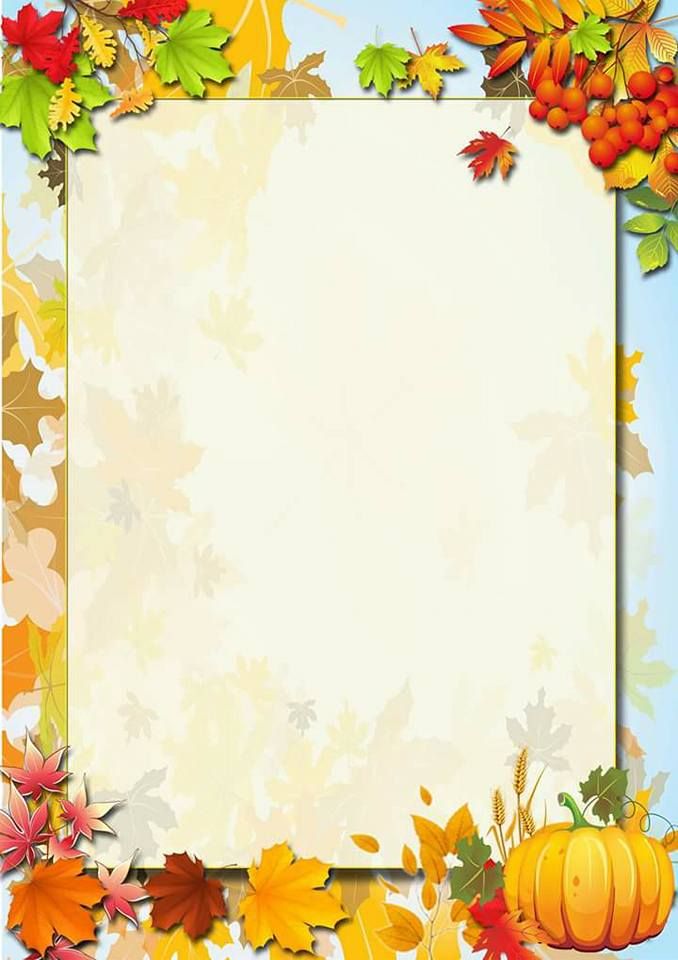 МДОУ ИРМО «Усть-Кудинский детский сад»


 Выставка осенних               поделок и аппликаций



  Составила: Полякова Валентина Николаевна

                        
Старшая группа  2021г
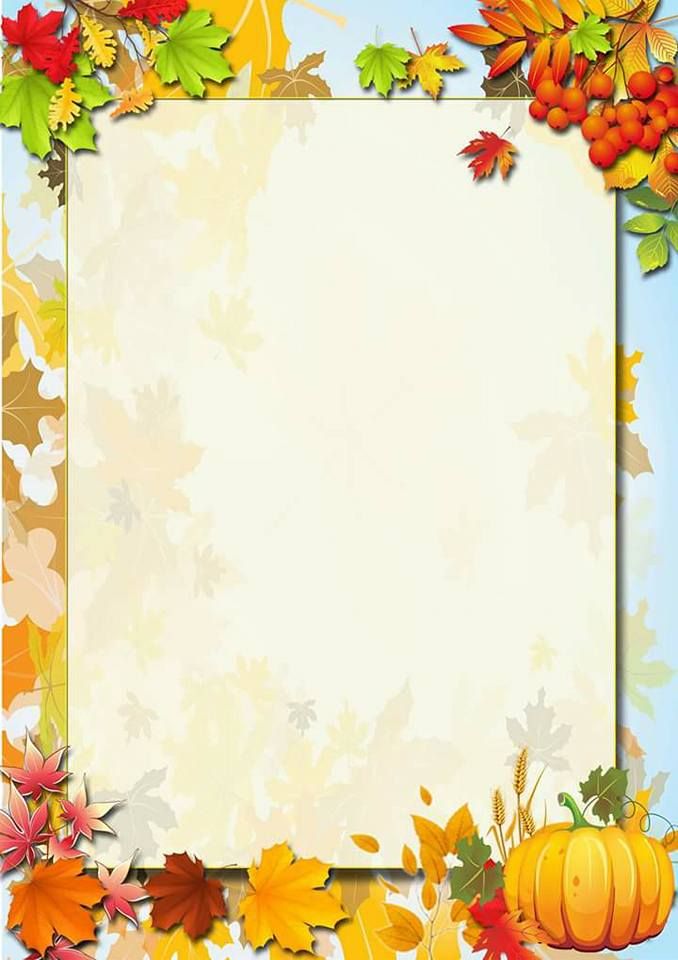 Цель выставки: организация совместной созидательной деятельности детей и родителей, развитие творческой и познавательной активности, экологической культуры и художественно-эстетического вкуса участников.
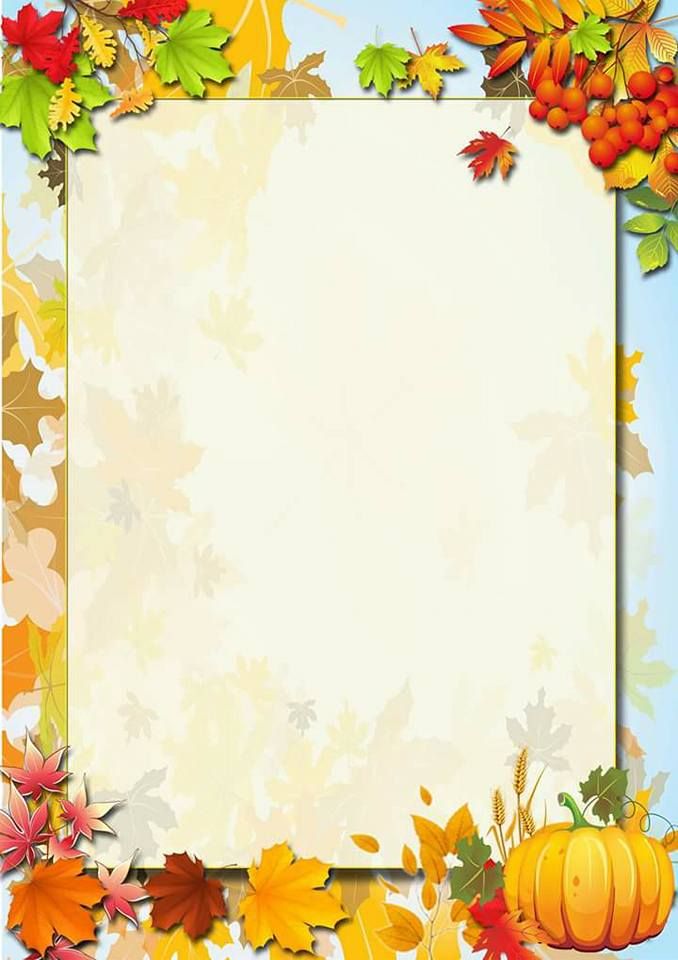 Задачи выставки:
привлечение родителей к совместной деятельности с детьми;
расширение представлений детей об осени;
формирование творческих умений через изготовление поделок, композиций из листьев;
содействие укреплению партнёрских отношений ДОУ и семьи.
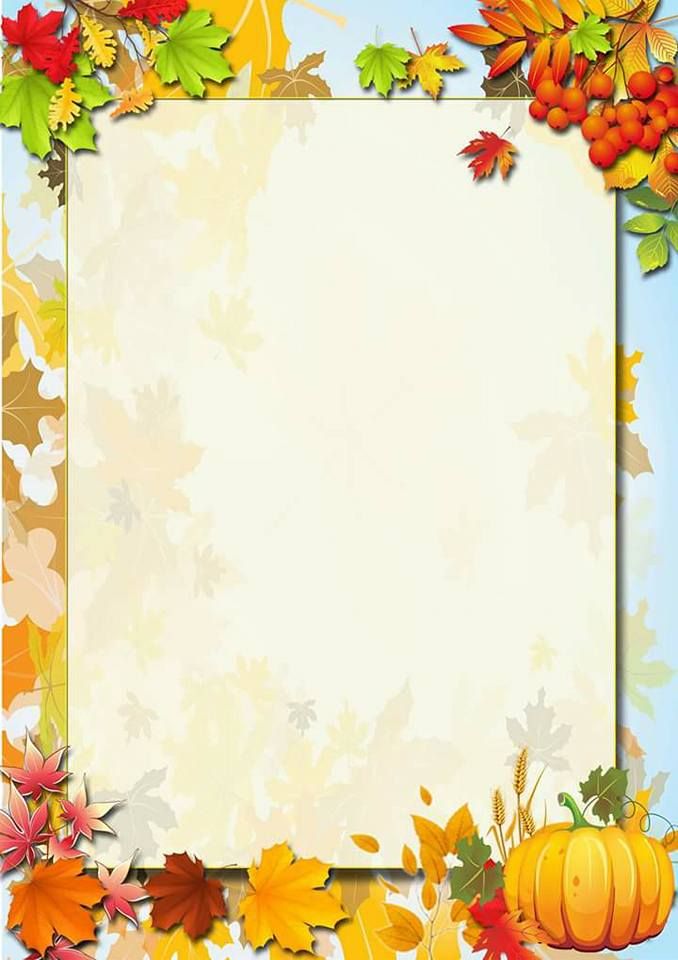 Осенний букет
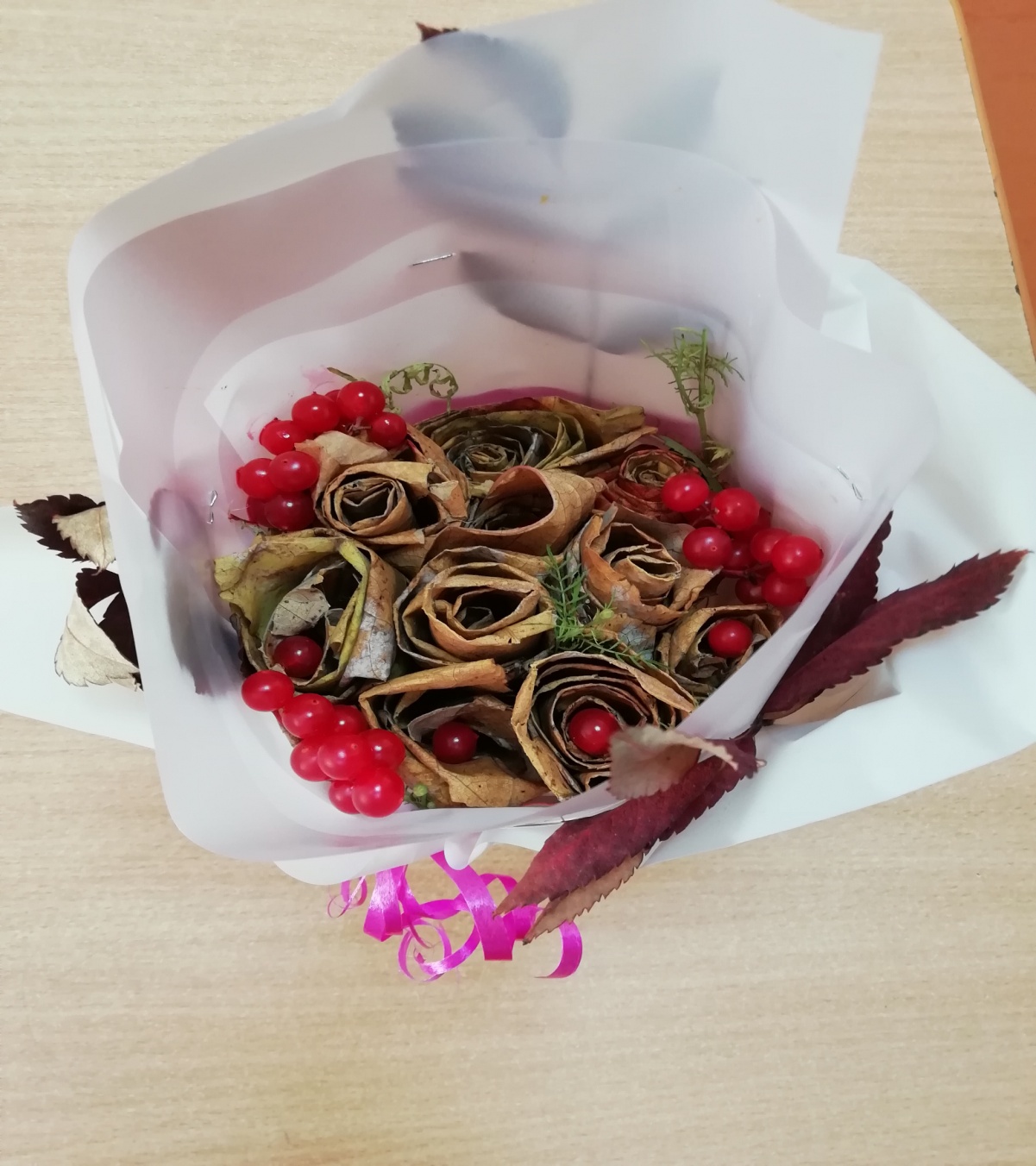 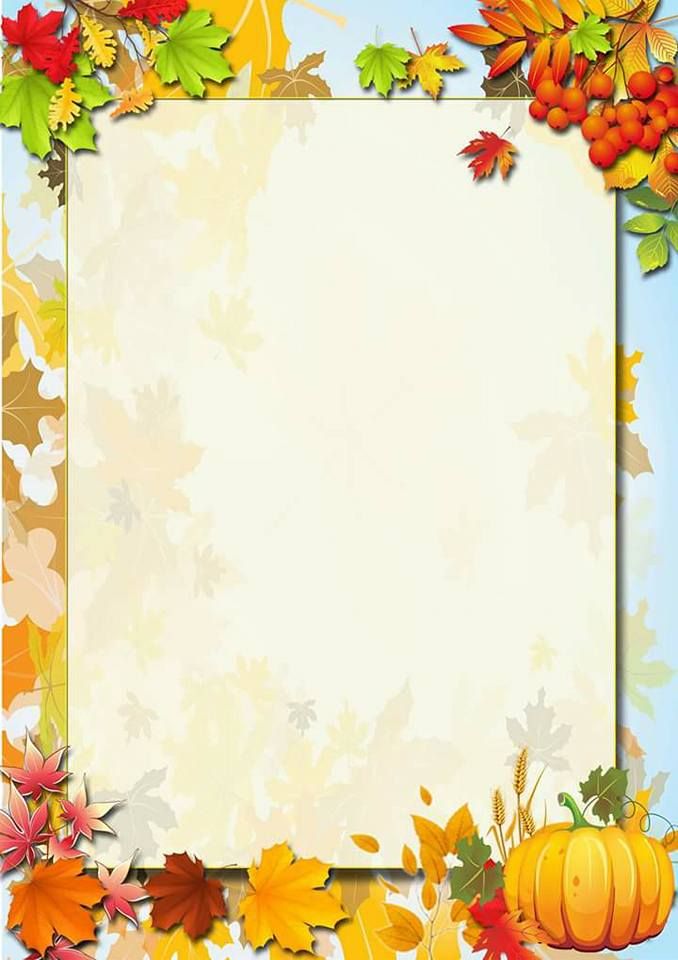 Добрый ёжик
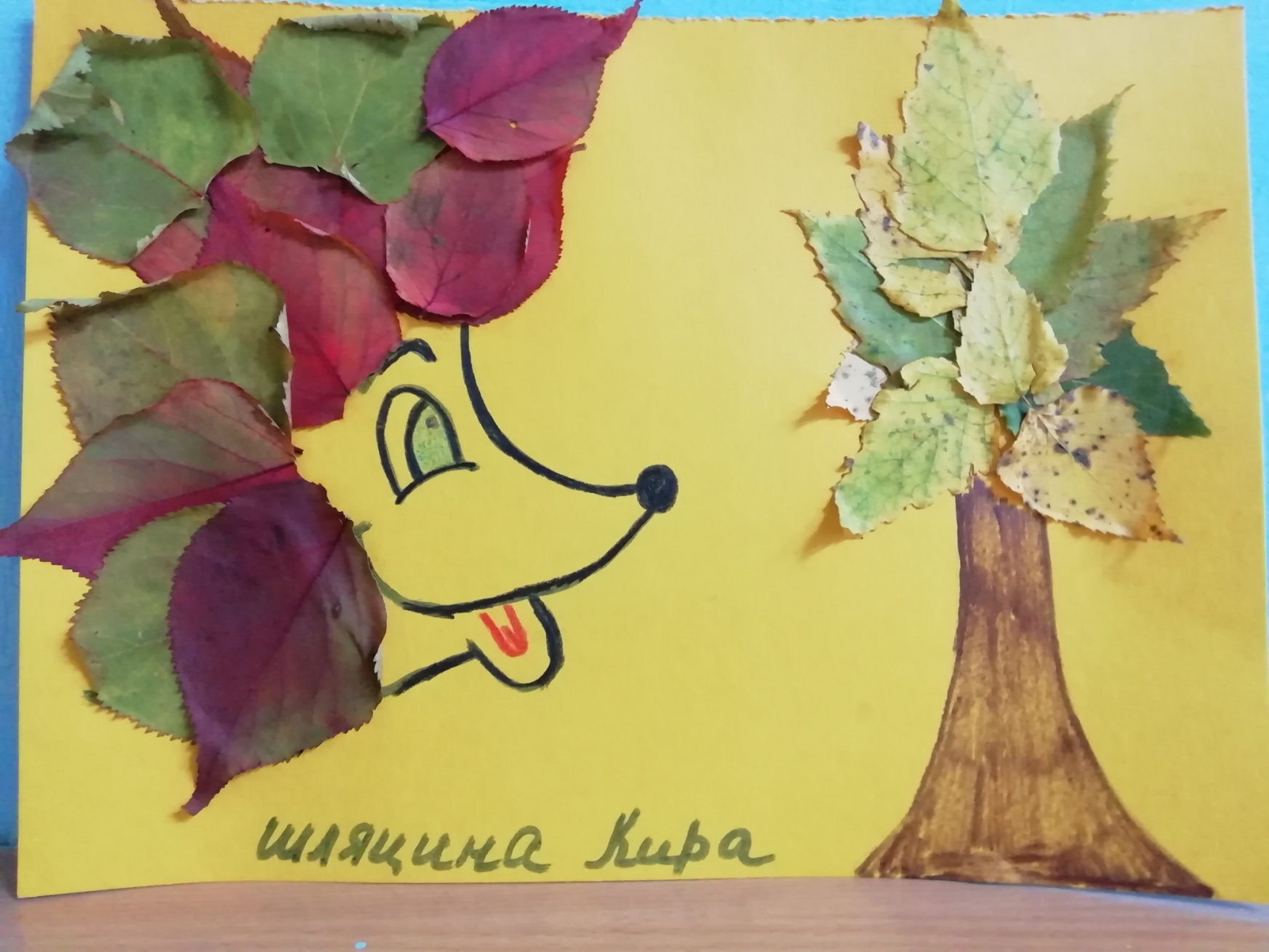 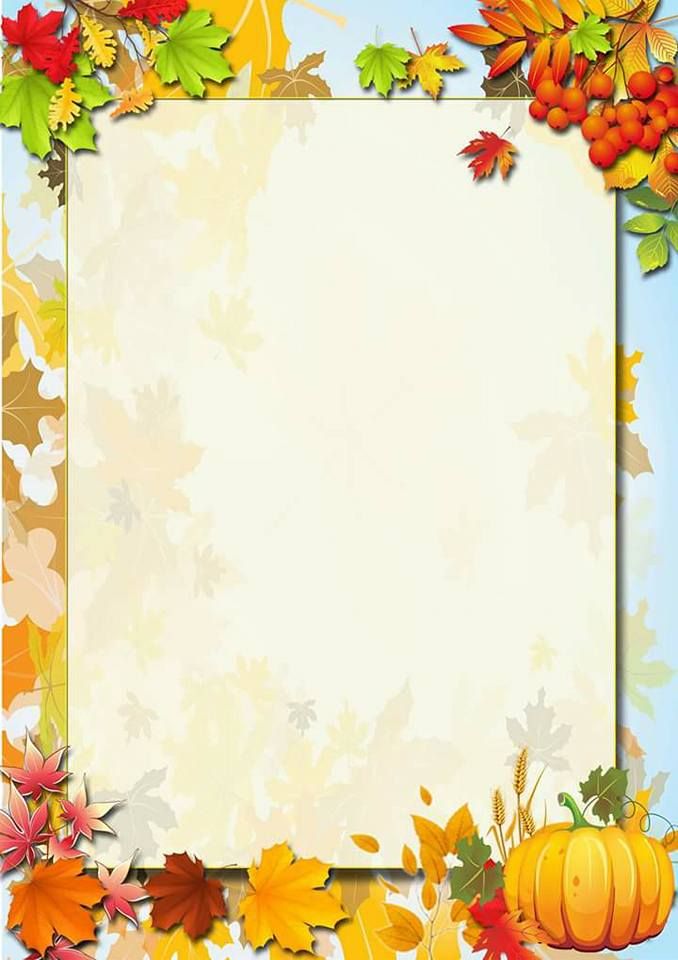 Букет для Осени
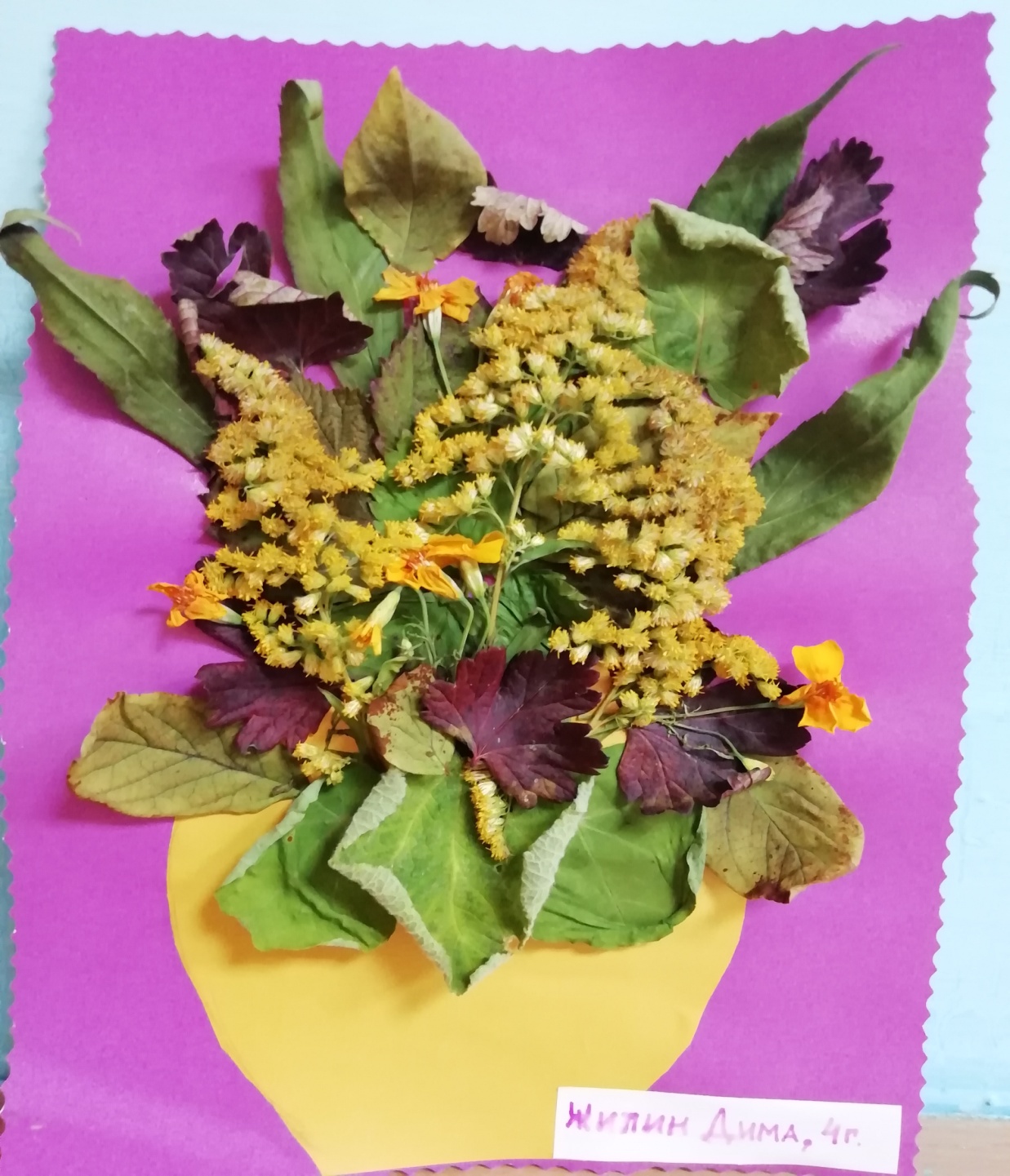 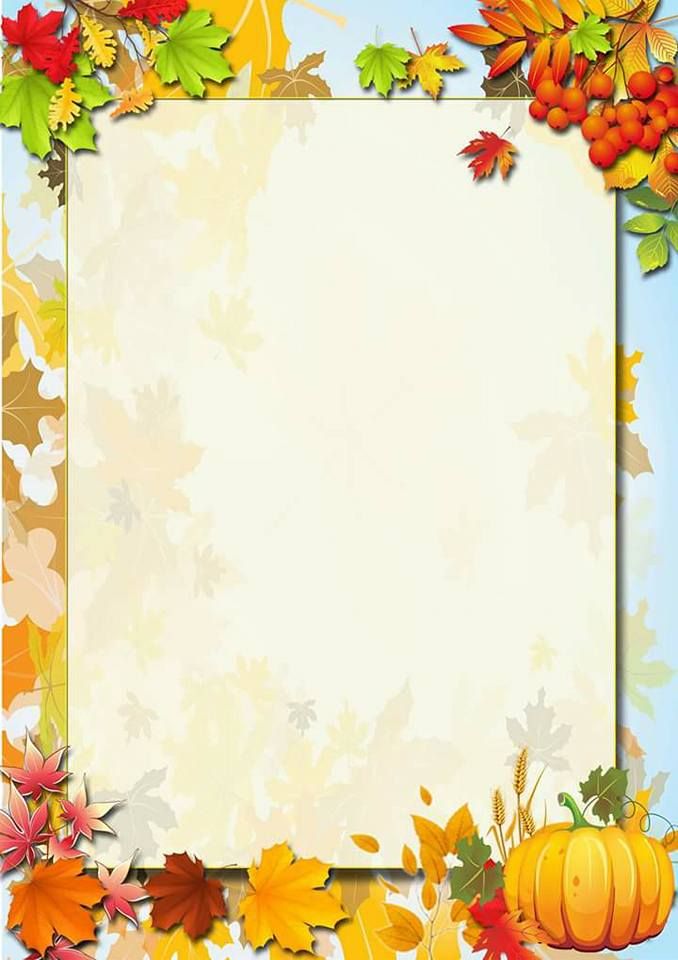 Ёжики на полянке
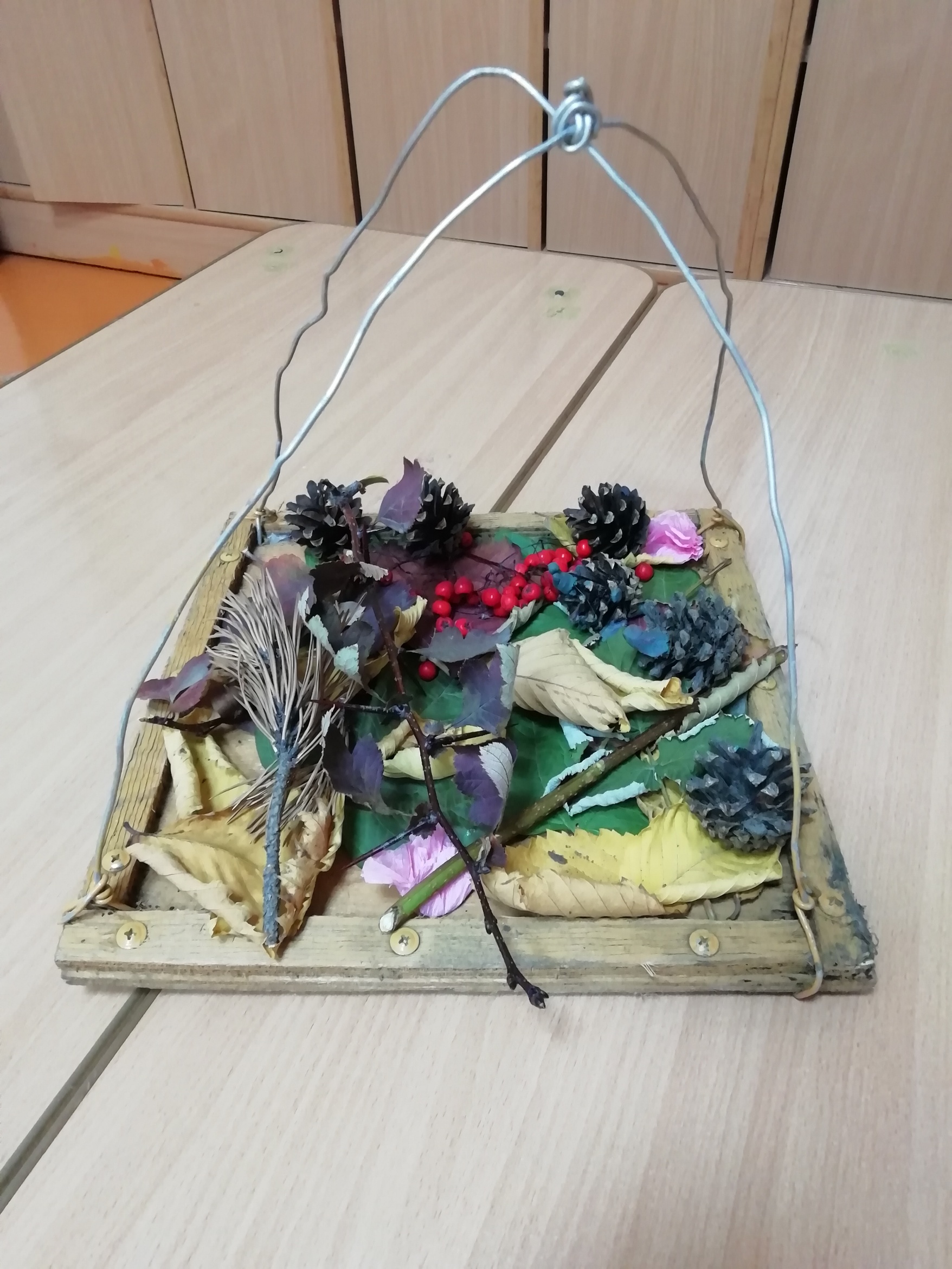 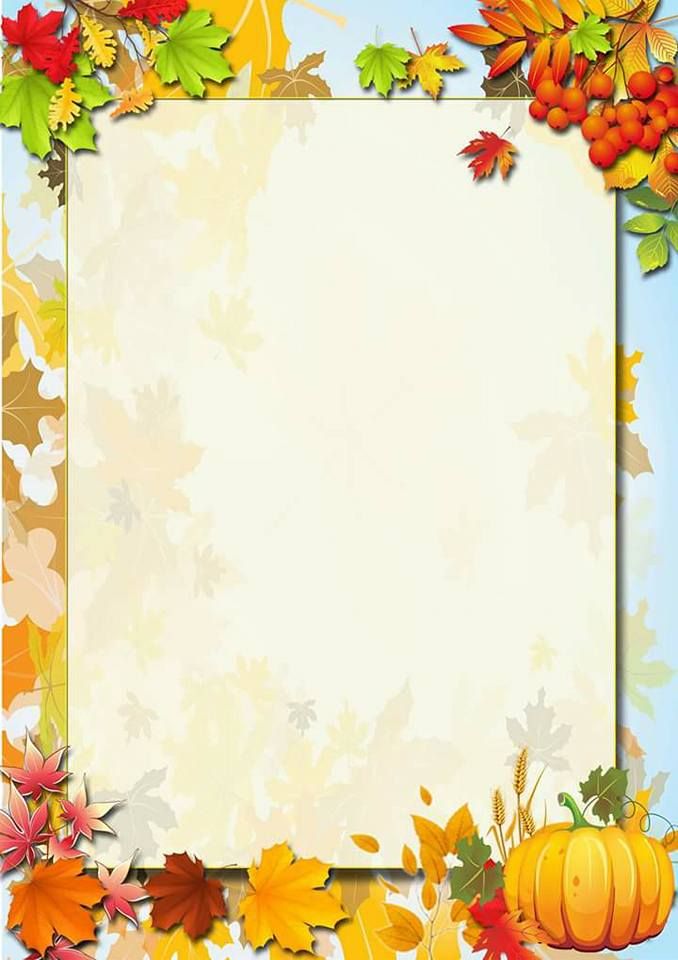 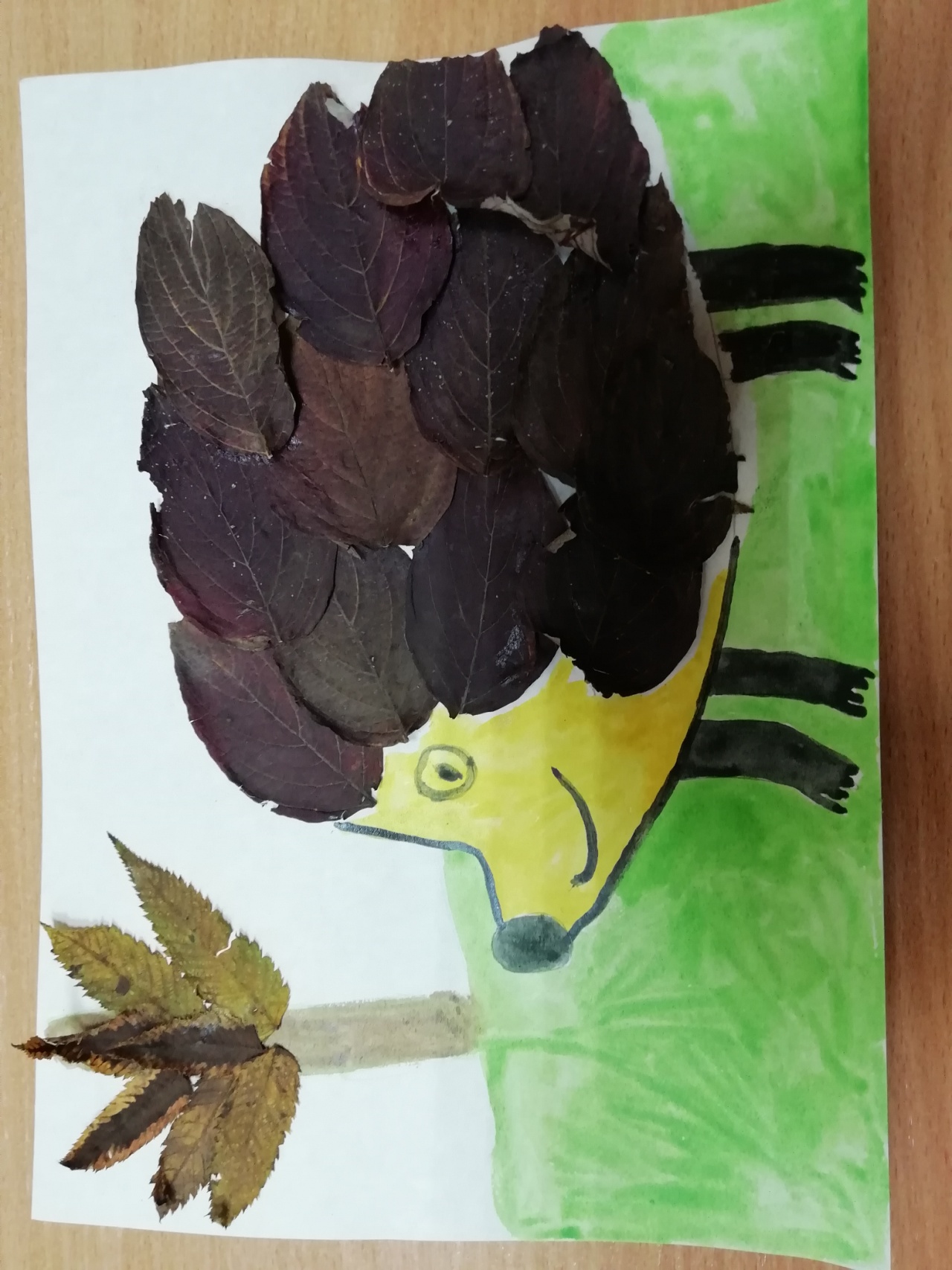 Ёжик на прогулке
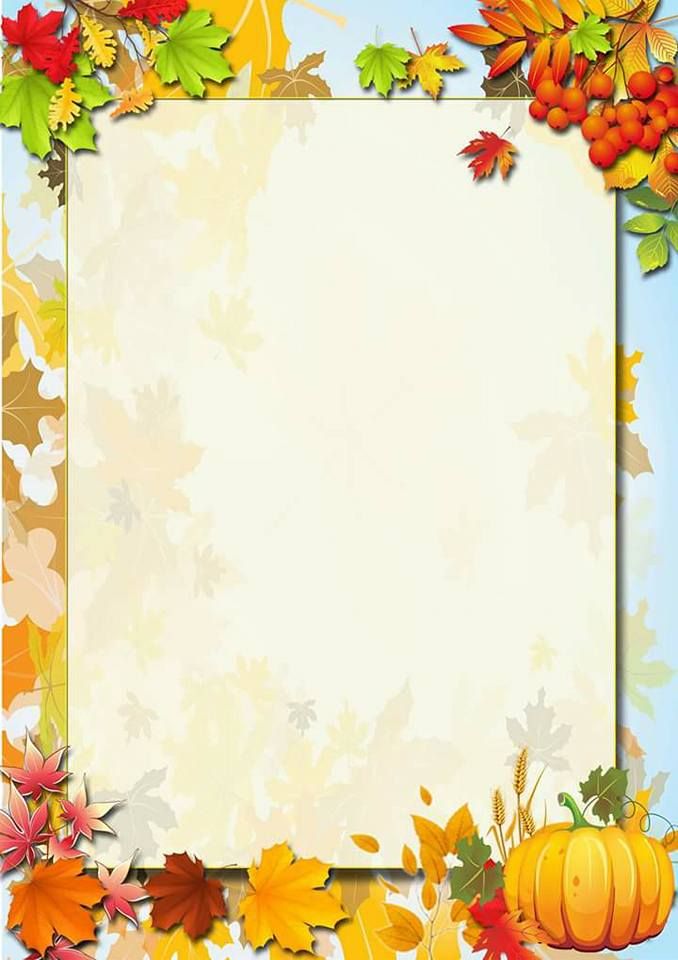 Красавица Осень
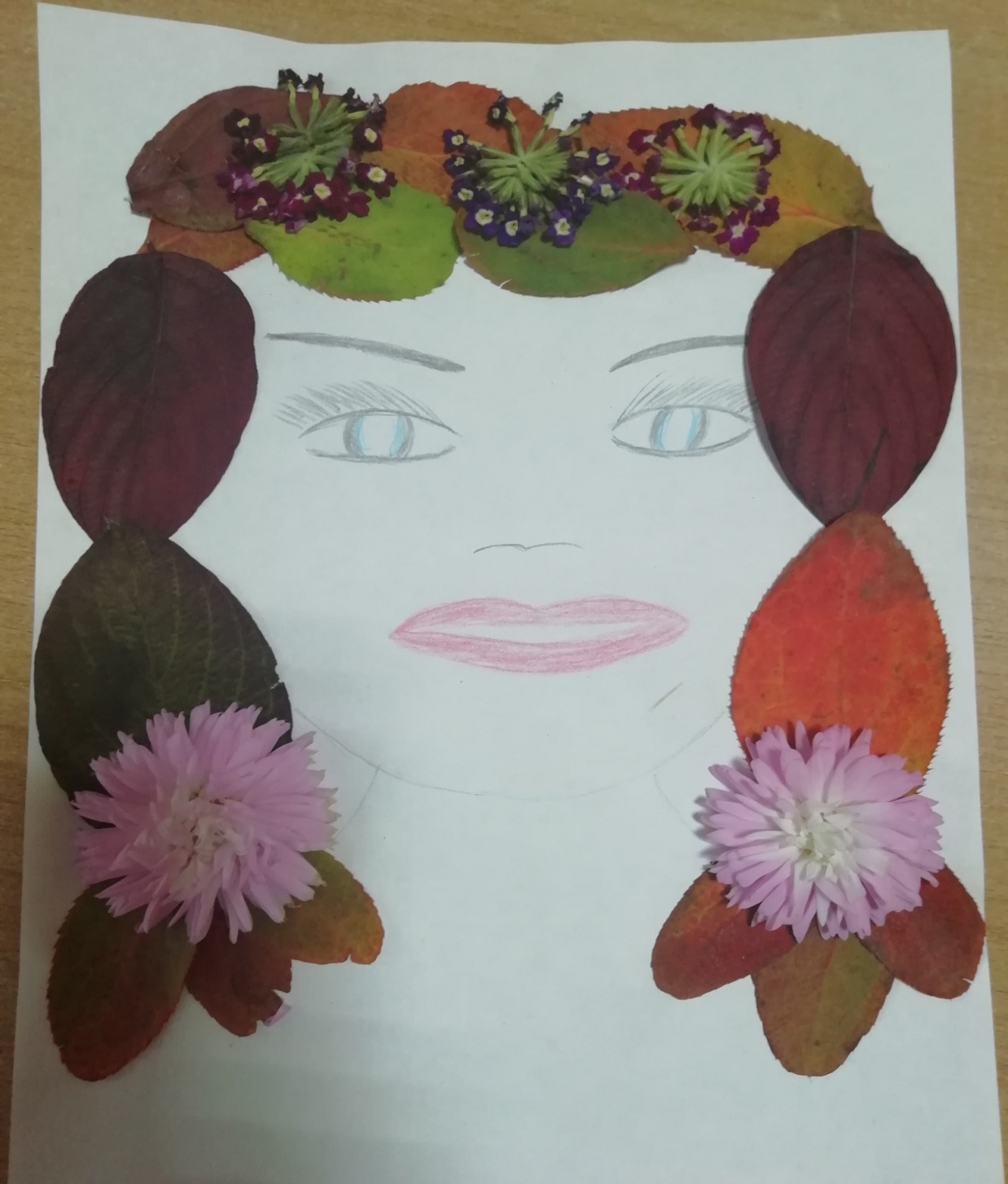 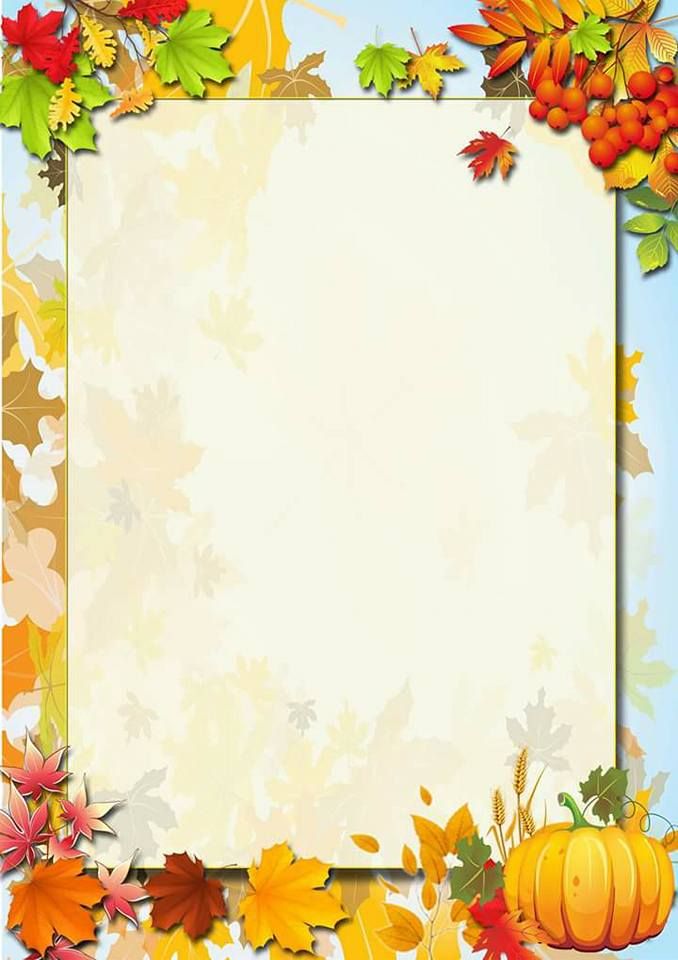 Осенний ковёр
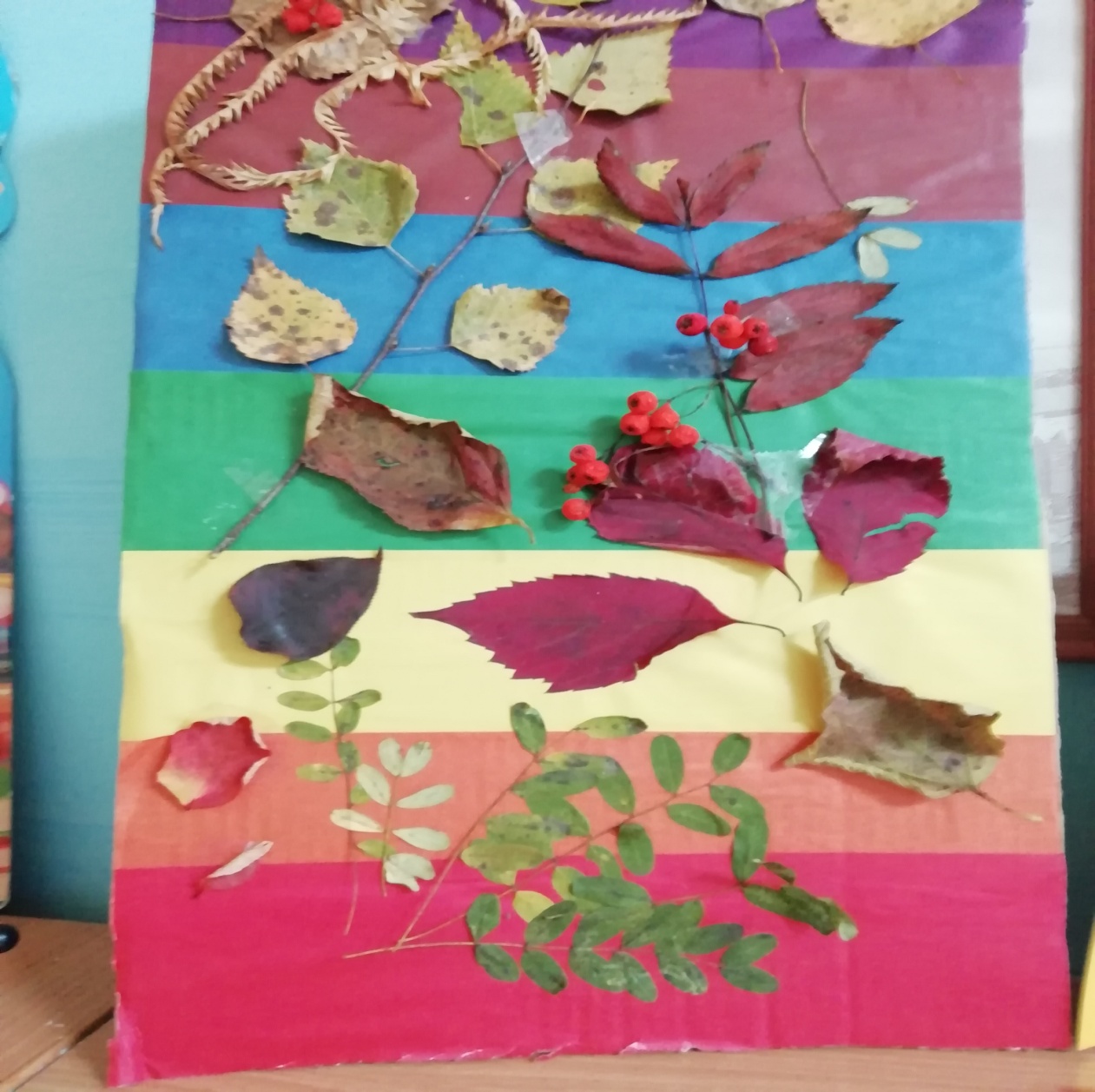 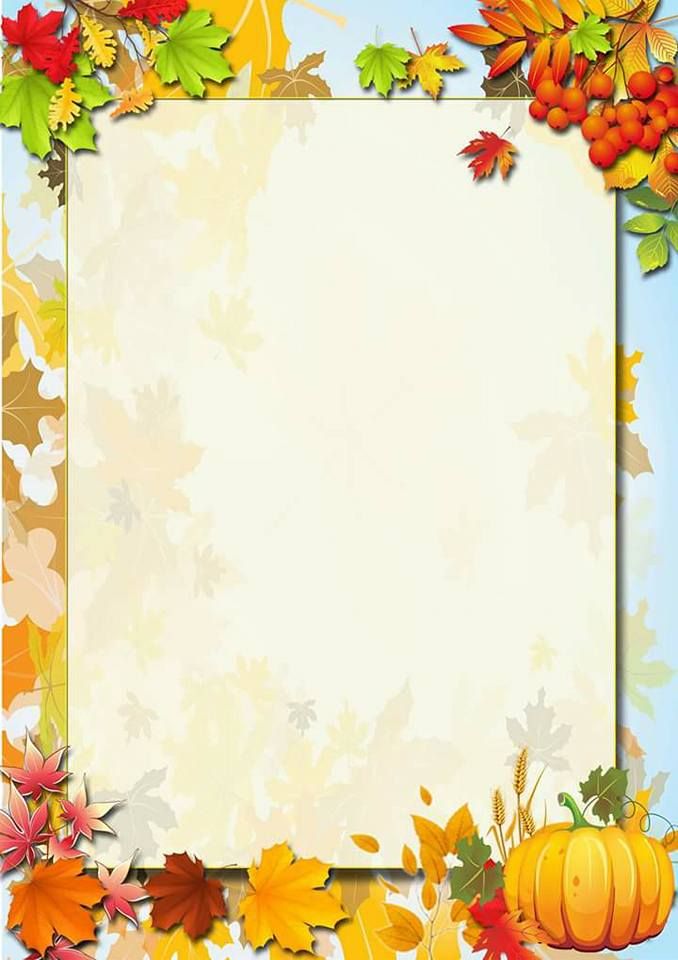 Спасибо за внимание!